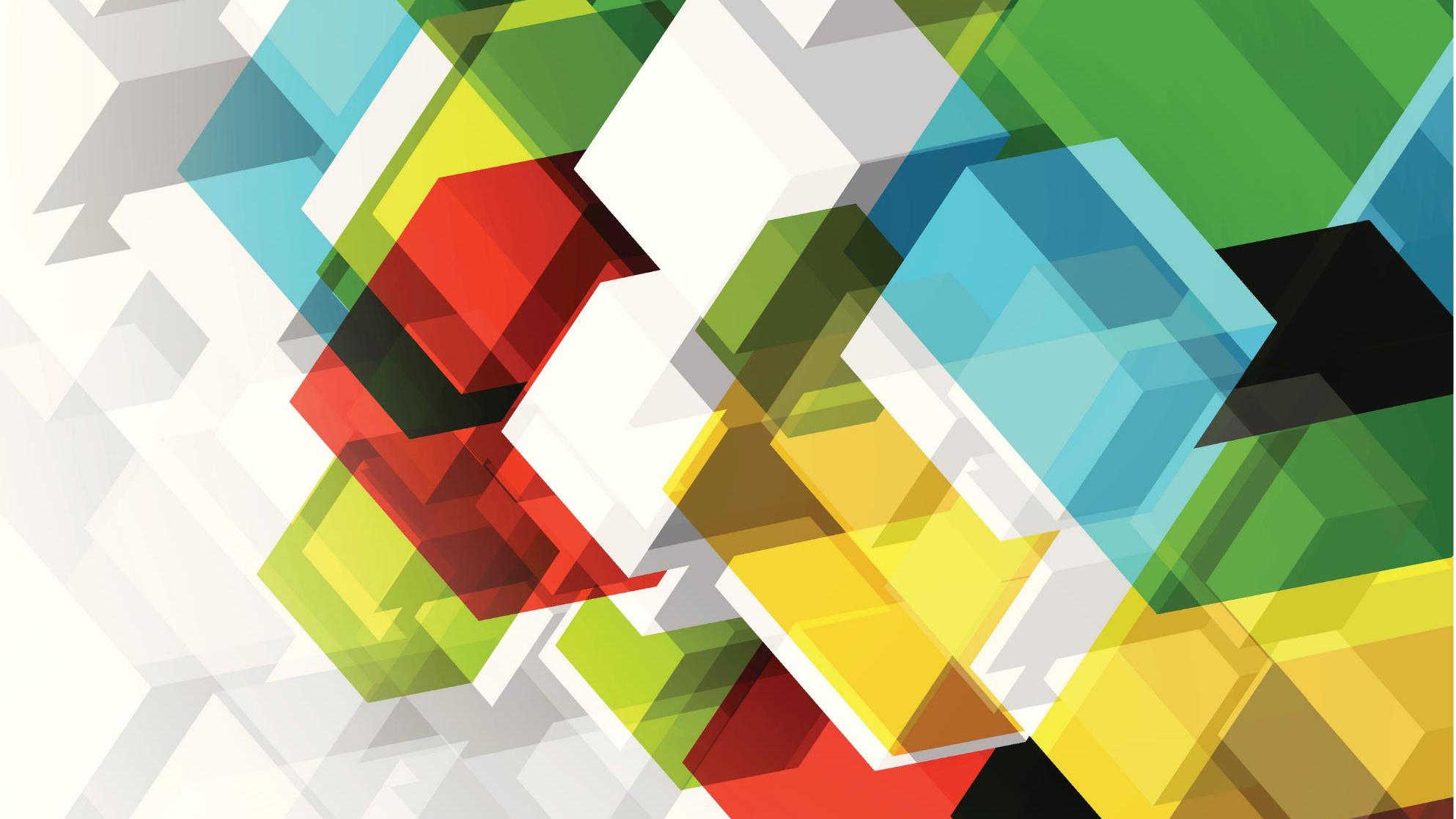 РАЗВИТИЕ ИННОВАЦИОННОГО ПРЕДПРИНИМАТЕЛЬСТВА В РОССИИ
Мустахитдинова Юлия
Поликлиника
03.11.2022
Актуальность
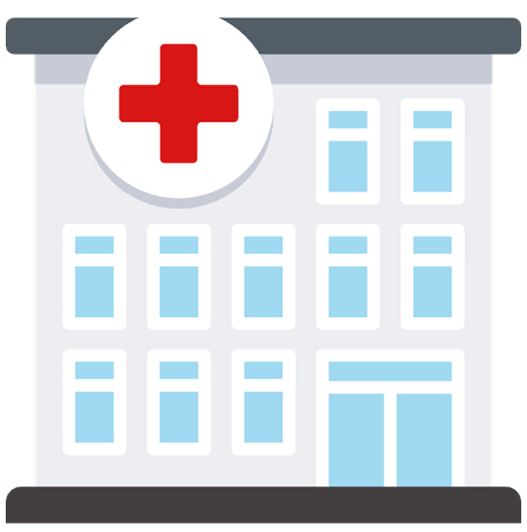 Актуальность заключается в том, что платной поликлинике необходимо отслеживать финансовые показатели своей работы.Материалы и выводы работы могут быть использованы для написания курсовых работ и разработки программных обеспечений.Созданное в процессе курсовой работы программное обеспечение может быть использовано в лечебно-профилактических учреждениях.
03.11.2022
Формирование требований к ПО
Разрабатываемое программное обеспечение должно выполнять следующие функции:
Хранение данных о врачах и пациентах
Формирование отчета об обращениях пациентов к врачам
Автоматический расчет итоговой стоимости
03.11.2022
Архитектура ПО (функции)
03.11.2022
Архитектура ПО (функции) - продолжение
03.11.2022
Архитектура ПО (структура)
03.11.2022
Выбор средств разработки
Язык С# как средство обучения программированию обладает рядом несомненных достоинств.
Фреймворк .NET Framework работает полностью в автоматическом режиме и не требует каких-либо телодвижений от пользователя).
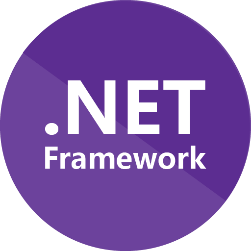 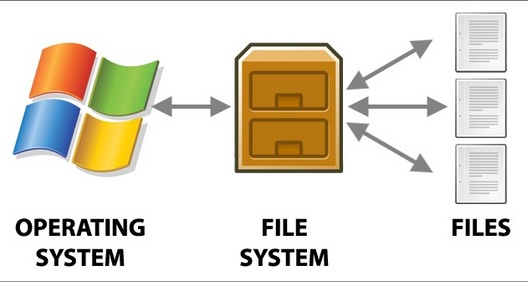 В качестве хранилища данных используется файловая система Windows, так как это обеспечивает высокую скорость ввода-вывода.
03.11.2022
Тестирование ПО
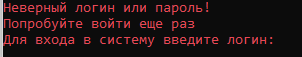 03.11.2022
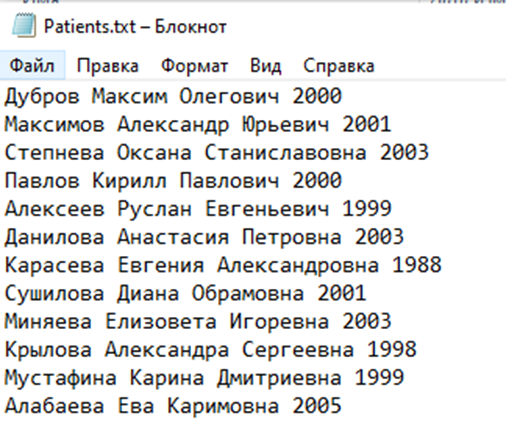 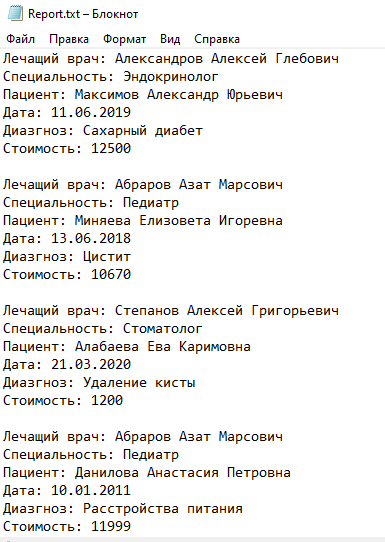 03.11.2022
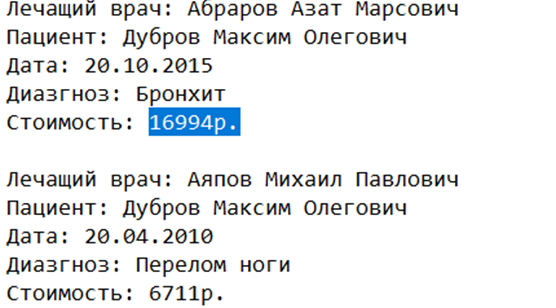 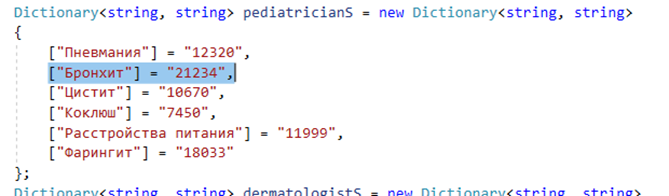 03.11.2022
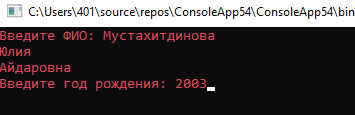 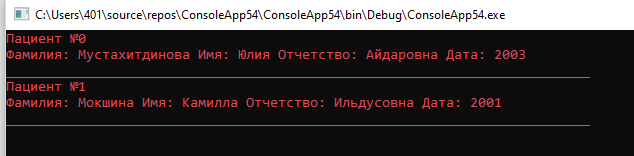 03.11.2022